방울 카드
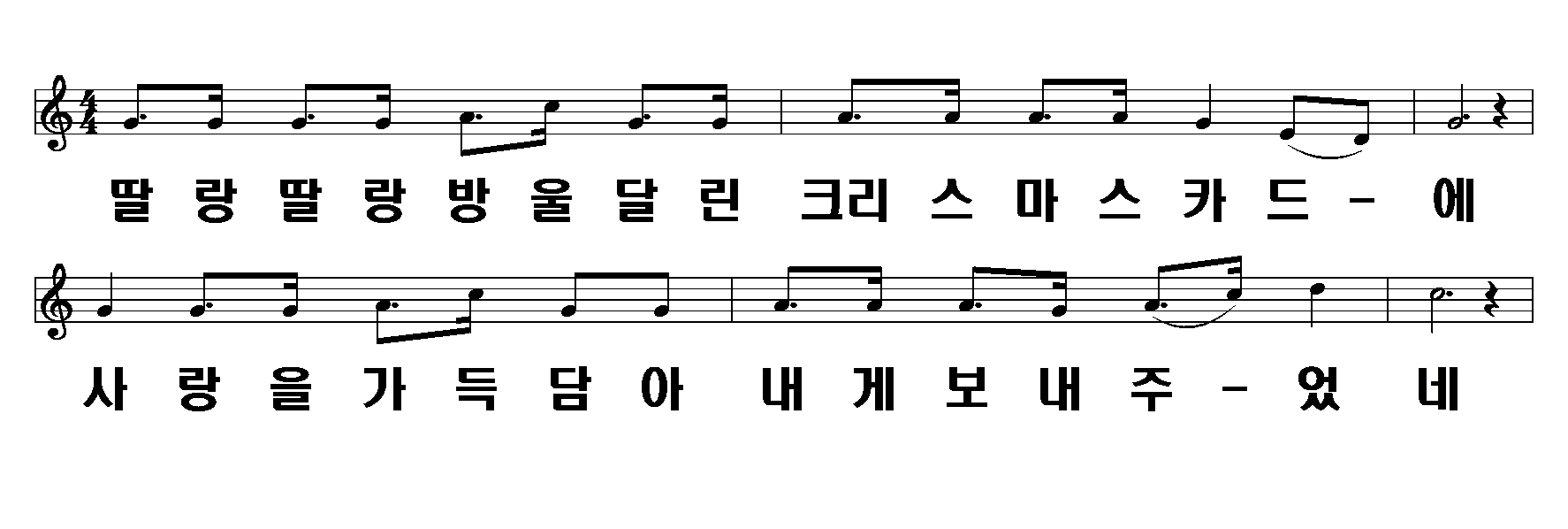 1절
1/8
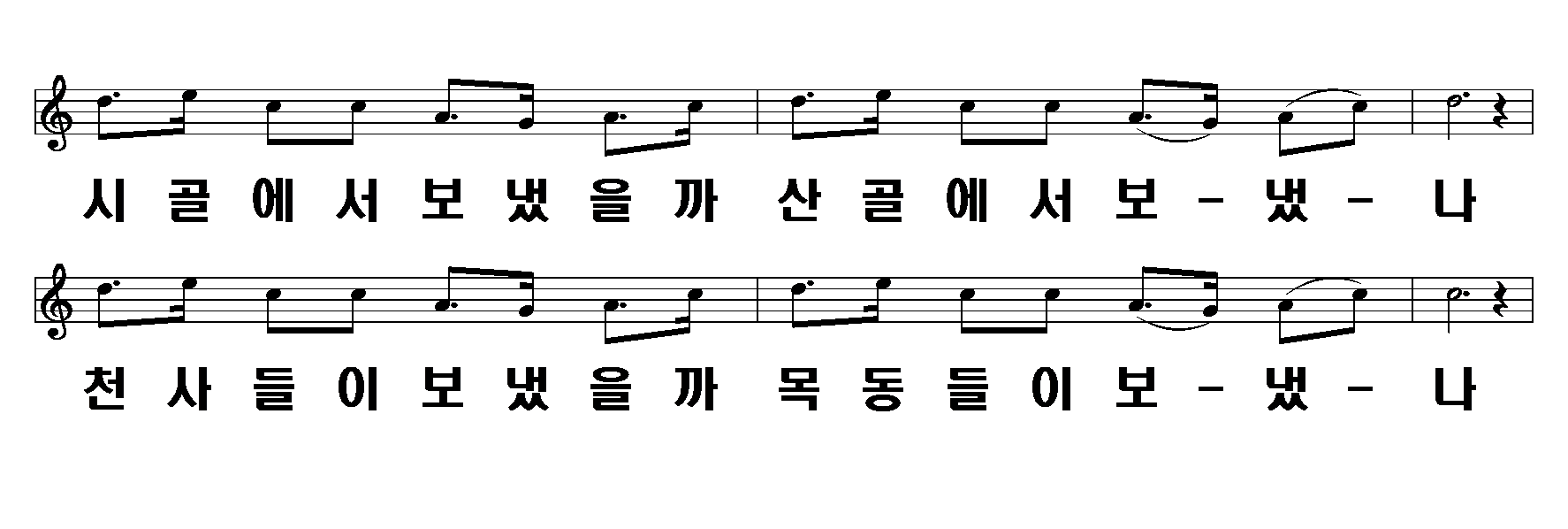 방울 카드
2/8
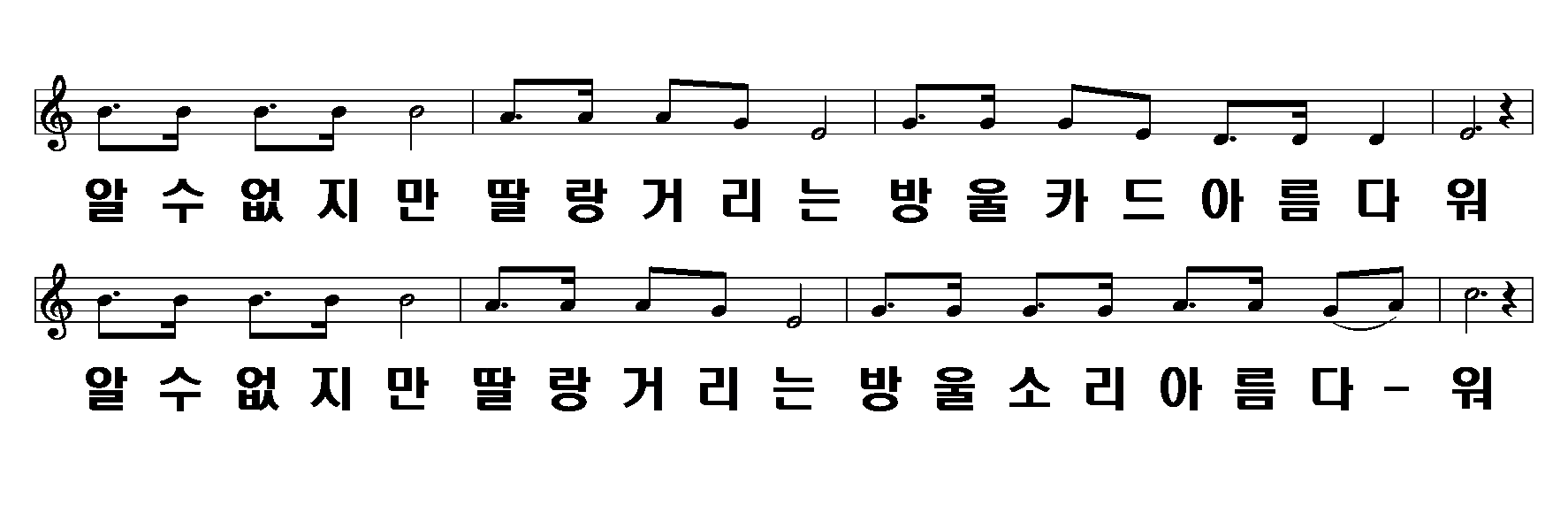 방울 카드
3/8
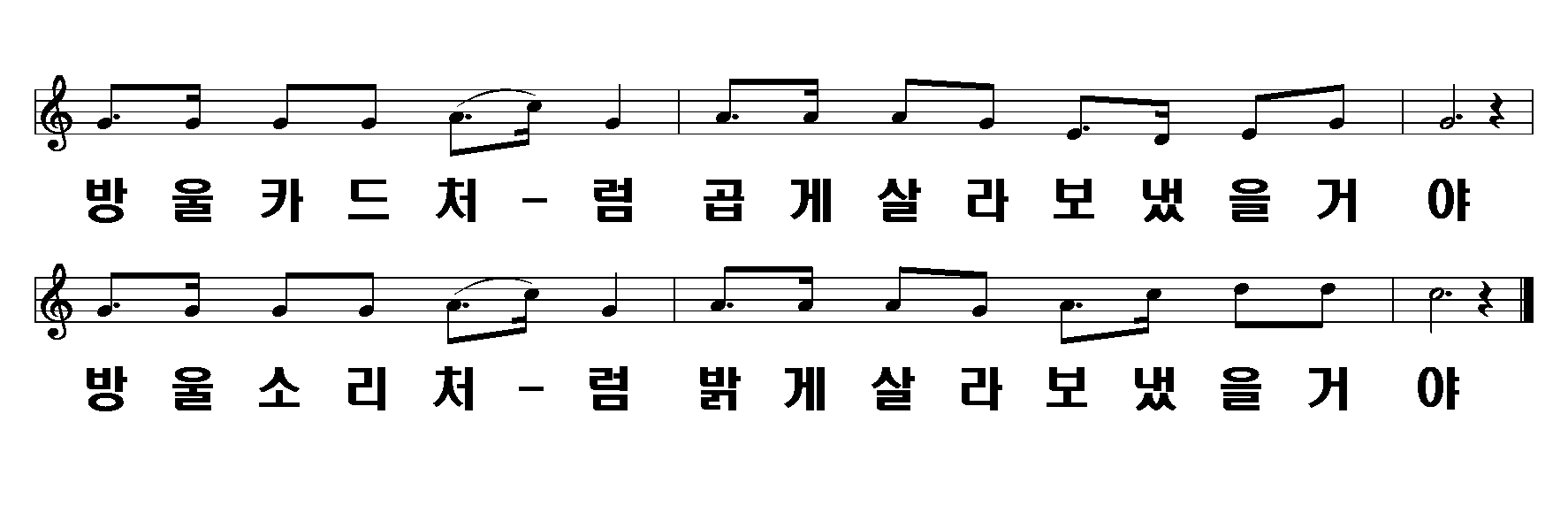 방울 카드
4/8
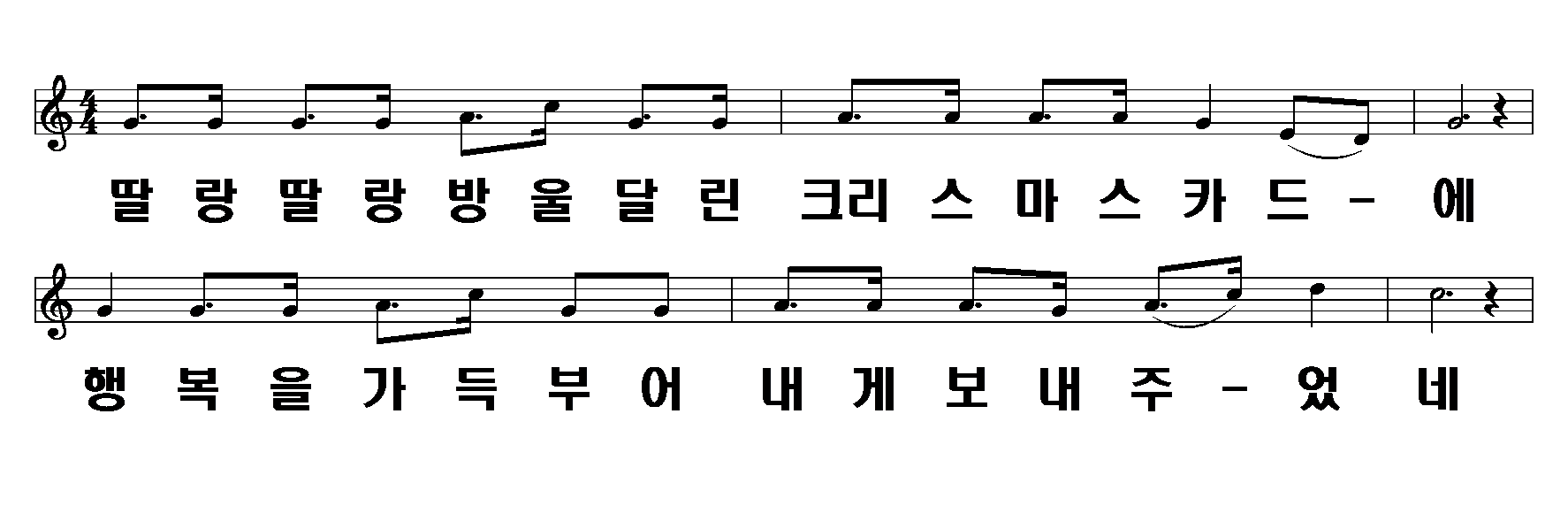 2절
방울 카드
5/8
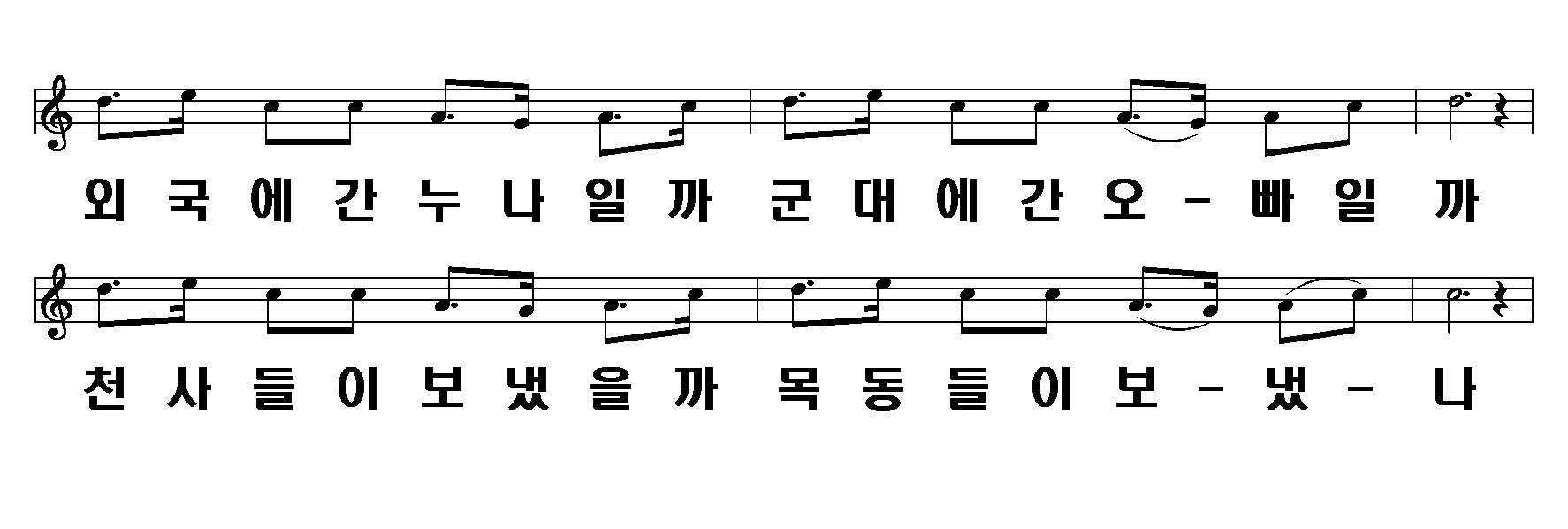 방울 카드
6/8
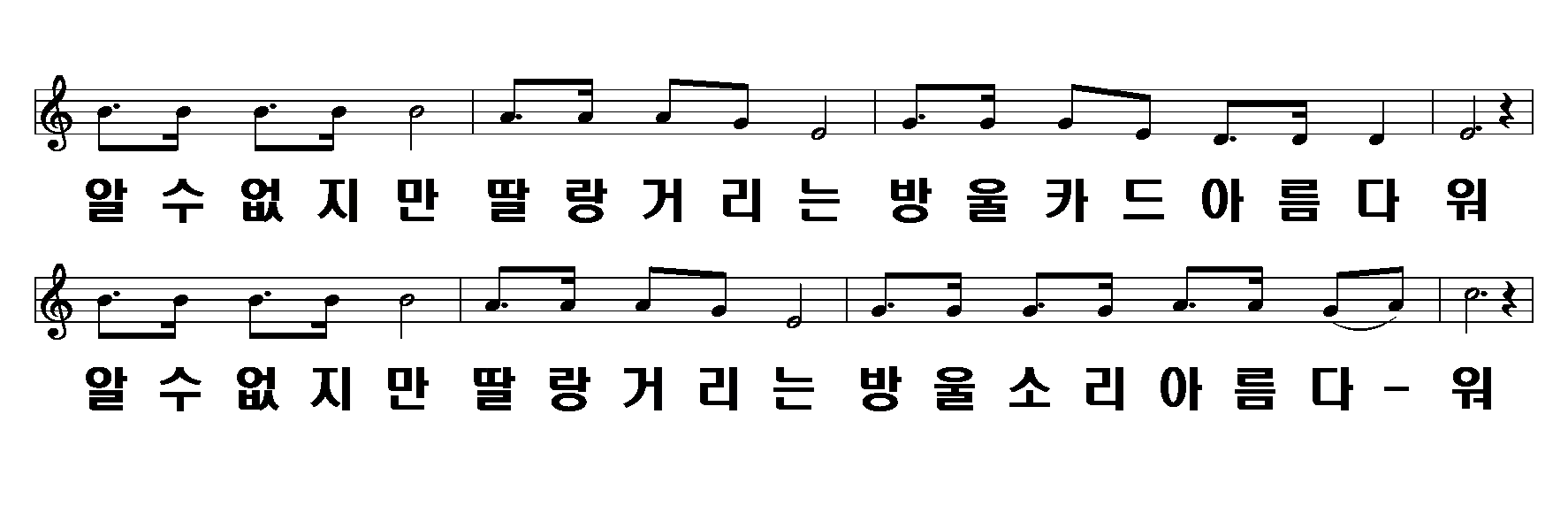 방울 카드
7/8
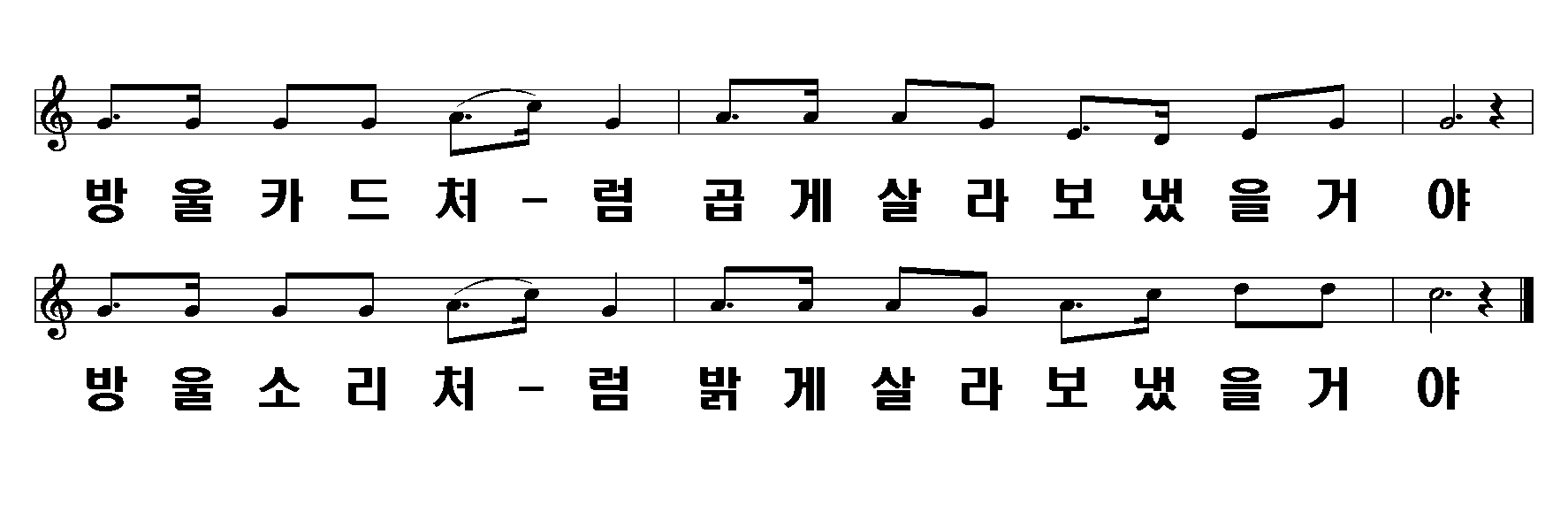 방울 카드
8/8